Rodinné právo – děti
JUDr. Radovan Malachta
Základy práva pro MŠ
podzim 2022
1
JUDr. Malachta - KOV
Právní úprava rodinného práva obecně
občanský zákoník (zákon č. 89/2012 Sb.)
zákon o registrovaném partnerství (zákon č. 115/2006 Sb.)
zákon o matrikách, jménu a příjmení (zákon č. 301/2000 Sb.)
celá řada dalších vnitrostátních předpisů – návaznost na MŠ
školský zákon (zákon č. 561/2004 Sb.) – souvisí – součástí rodičovské odpovědnosti je výchova a vzdělávání, zahrnuje i povinnou školní docházku
zákon o sociálně-právní ochraně dětí (zákon č. 359/1999 Sb.) – zajišťuje ochranu práv dětí státem – okruh dětí, které je potřeba chránit (týrané děti, děti v nebezpečí apod.)
Listina základních práv a svobod ČR, Ústava ČR
mezinárodní lidskoprávní úmluvy
procesní úprava – občanský soudní řád, zákon o zvláštních řízeních soudních
2
JUDr. Malachta - KOV
Mateřství
matka = žena, která dítě porodila
„mater semper certa est“ – matka je vždy jistá
po porodu – poskytovatel zdravotních služeb / lékař u porodu mimo zdravotnické zařízení / jeden z rodičů – nahlášení matričnímu úřadu – do 3 dnů do matriční knihy, vystaví se rodný list 
asistovaná reprodukce – možná
náhradní mateřství (surogační) – legální cesta je získání dítěte objednatelským párem od ženy, která dítě donosila a porodila, je osvojení
3
JUDr. Malachta - KOV
Otcovství
„mater semper certa est, pater incertus“ – otec je nejistý
dítě se stane příbuzným se svými prarodiči, sourozenci atd.
vznik nositele rodičovské zodpovědnosti
3 domněnky otcovství
4
JUDr. Malachta - KOV
1. domněnka otcovství
otec = manžel matky, pokud se dítě narodí do manželství 
od uzavření manželství do zániku manželství + ochranná doba 300 dnů po zániku manželství (ledaže se žena během této doby znovu provdá)
lze to prolomit: „…sejdou se matka, matrikový otec a jiný muž u soudu…“, aby prohlásili, že jiný muž je otcem („první a půltá domněnka“)
muži mohou popřít otcovství u soudu – do 6 měsíců, kdy se dozví (pochybnost), že nejsou otcem, max. 6 let od narození dítěte, a to u soudu (soud může zmeškání lhůty prominout)
popřít může i matka dítěte – do 6 měsíců od narození
5
JUDr. Malachta - KOV
2. domněnka otcovství
matka a muž – souhlasné prohlášení 
před soudem nebo matričním úřadem
typicky tam, kde se dítě rodí mimo manželství 
lze i před narozením dítěte
popření? ano, do 6 měsíců ode dne, kdy bylo otcovství takto určeno
soud může i z úřední povinnosti zahájit řízení o popření otcovství – pokud jde o lidská práva a zájem dítěte – př. únos do ciziny, aby se obešlo osvojení atd.
6
JUDr. Malachta - KOV
3. domněnka otcovství
otec = muž, který s matkou souložil v době, od které neprošlo od narození dítěte méně jak 160 a více jak 300 dní, ledaže otcovství vylučují závažné okolnosti
soulož v kritické/rozhodné době
jen u soudu – návrh matky, muže i dítěte
lze i ke zletilému dítěti
prokázání znaleckými posudky – otázka překonanosti domněnky v dnešní době
7
JUDr. Malachta - KOV
Příklad
Petra a Pavel nemohli mít spolu dítě, rozhodli se pro možnost náhradního mateřství. Paní Dvořáková se nabídla, že jim dítě donosí a porodí a podstoupila tak otěhotnění umělé (implantace embrya z genetického materiálů Petry a Pavla). Kdo bude matkou dítěte?

Adam a Eva jsou manželé, ale již rok a půl spolu nežijí a ani se nevídají, přesto se prozatím nerozešli (rozvodové řízení není ukončeno). Eva se seznámila s novým přítelem, Lukášem, se kterým čekala dítě, které včera porodila. Kdo bude zapsán jako otec dítěte do matriky?

Kristýna a Jakub žili jako nesezdaný pár a čekali spolu dítě. Hned během prvního měsíce těhotenství Jakub nešťastnou náhodou zahynul při autonehodě. Kristýna dlouho neváhala, protože chtěla, aby dítě mělo „tatínka“. Krátce před porodem uzavřela nové manželství s Ondrou. Kdo bude zaspán jako otec dítěte matky?
8
JUDr. Malachta - KOV
Práva a povinnosti
9
JUDr. Malachta - KOV
Příklady na úvod
Petr (6 let) dostal od rodičů trest od rodičů za to, že si paní učitelka v MŠ stěžovala, že „strká“ pořád do spolužáků. Rodiče mu dali pohlavek a zakázali na týden sledovat televizi. Mohou? 

Kdo může vyzvednout dítě ze školky?

Vnučka Kamila (5 let) zdědila po dědečkovi byt v Brně, protože byla dědečkovou oblíbenkyní a dědeček chtěl, ať je zajištěna. Rodiče Kamily však byt chtějí prodat. Mohou?  

Eliška (5 let) měla úraz při pobytu v MŠ na pískovištu. Zlomila si klíční kost a lékaři ji chtěli operovat, protože kost začala špatně srůstat. Zatímco otec s lékařským zákrokem souhlasí, matka se brání a za žádnou cenu na operaci dítě „nepustí.“ Co s tím?
Změnila by se odpověď, kdyby Eliška spadla tak nešťastně a hrozilo jí, že bez lékařského zákroku zemře?
10
JUDr. Malachta - KOV
Práva a povinnosti
„Rodiče a dítě mají vůči sobě navzájem povinnosti a práva. Těchto vzájemných povinností a práv se nemohou vzdát; učiní-li tak nepřihlíží se k tomu.“ (§ 855 OZ)
ne vše je vzájemné – jméno a příjmení
co když se jedná o dítě v babyboxu – nezjistí-li se totožnost, status nalezence, jméno a příjmení určuje soud
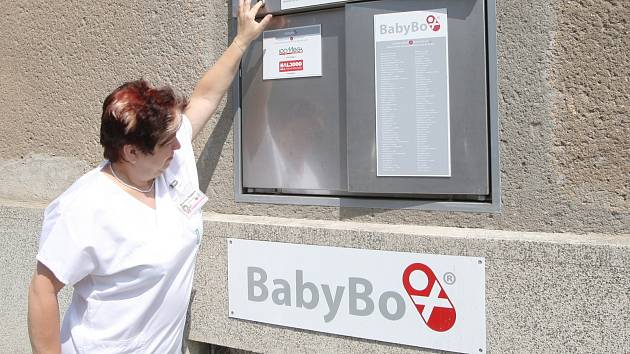 11
JUDr. Malachta - KOV
§ 865 a násl.
občanského zákoníku
Rodičovská odpovědnost
vzniká rodiči narozením dítěte a zaniká dosažením plné svéprávnosti
plná svéprávnost: zletilost (18 let), výjimečně nejdříve od 16 let (uzavření manželství, přiznání svéprávnosti)
rodičům také může zaniknout osvojením dítěte
každý rodič – výjimky – výkon může být pozastaven, rodič zbaven
co zahrnuje:
péče o dítě (tělesný, mravní, citový a rozumový vývoj vč. péče o zdraví)
ochrana dítěte (před „nástrahami“ vnějšího světa – podle vývoje, zralosti, věku …) 
správa majetku dítěte 
jako tzv. řádní hospodáři – pokud ne, podle zákona mají nahradit dítěti škodu
někdy schválení soudem
(1) K právnímu jednání, které se týká existujícího i budoucího jmění dítěte nebo jednotlivé součásti tohoto jmění, potřebují rodiče souhlas soudu, ledaže se jedná o běžné záležitosti, nebo o záležitosti sice výjimečné, ale týkající se zanedbatelné majetkové hodnoty.
	(2) Souhlasu soudu je vždy třeba k právnímu jednání, kterým dítě
	a) nabývá, zcizuje nebo zatěžuje nemovitou věc nebo podíl na ní,
	b) zcizuje nebo zatěžuje majetek jako celek, ledaže jeho hodnota nepřevyšuje částku odpovídající dvacetinásobku životního minima jednotlivce podle jiného právního 	předpisu, nebo nabývá, zcizuje nebo zatěžuje majetek v hodnotě převyšující částku odpovídající stonásobku životního minima jednotlivce podle jiného právního předpisu,
	c) uzavírá dohodu dědiců o výši dědických podílů nebo rozdělení pozůstalosti, odmítá dědictví nebo prohlašuje, že nechce odkaz, nebo
	d) uzavírá smlouvu
	1. zavazující k trvajícímu nebo opětovnému plnění nebo smlouvu týkající se jeho bydlení na dobu delší než tři roky nebo na dobu trvající i po nabytí zletilosti  dítětem, 	nebo
	2. úvěrovou nebo obdobnou.
	(3) Je-li to v zájmu dítěte, může soud zúžit okruh právních jednání, která podléhají souhlasu soudu.
	(4) Jednal-li rodič za dítě bez souhlasu soudu, lze právní jednání prohlásit za neplatné, jen působí-li dítěti újmu.
Zájem dítěte
12
JUDr. Malachta - KOV
osobní styk s dítětem (soud takový styk může omezit či zakázat)
zastupuje dítě
při právních jednáních – zastoupení ze zákona
nezletilí – částečná svéprávnost – rozumová a volní vyspělost (samostatné jednání) vs. jednání se souhlasem zákonného zástupce (někdy je potřeba i souhlas soudu)
výchova a vzdělávání 
„Dítě je povinno dbát svých rodičů. 
Dokud se dítě nestane svéprávným, mají rodiče právo usměrňovat své dítě výchovnými opatřeními, jak to odpovídá jeho rozvíjejícím se schopnostem, včetně omezení sledujících ochranu morálky, zdraví a práv dítěte, jakož i práv jiných osob a veřejného pořádku. Dítě je povinno se těmto opatřením podřídit.“
Vzdělání (dohoda rodičů) 
určuje bydliště (dohodou rodičů)
Zákonný zástupce je povinen přihlásit dítě k zápisu k povinné školní docházce, a to v době od 1. dubna do 30. dubna kalendářního roku, v němž má dítě zahájit povinnou školní docházku. (§ 36 odst. 4 ŠkZ)
	? Musí se shodnout oba rodiče na výběru vzdělání, kam spadá i 
	  předškolní vzdělávání ?
13
JUDr. Malachta - KOV
Dítě – tzv. participační práva dítěte
Před rozhodnutím, které se dotýká zájmu dítěte, sdělí rodiče dítěti vše potřebné, aby si mohlo vytvořit vlastní názor o dané záležitosti a rodičům jej sdělit; to neplatí, není-li dítě schopno sdělení náležitě přijmout nebo není schopno vytvořit si vlastní názor nebo není schopno tento názor rodičům sdělit. Názoru dítěte rodiče věnují patřičnou pozornost a berou názor dítěte při rozhodování v úvahu.

Může to mít vliv na dítě předškolního věku? V jakých situacích?
14
JUDr. Malachta - KOV
Rozvod rodičů
soud určí, kdo o dítě pečuje – opět zájem dítěte
preference dohody rodičů – v konečném důsledku rozhoduje soud (i když se nedohodnou)
soud může dohodu rodičů změnit – podstatná změna poměrů
15
JUDr. Malachta - KOV
Rozvod rodičů
individuální osobní péče
svěřeno do péče matky nebo otce
druhý rodič – má pořád rodičovskou odpovědnost, má vyživovací povinnost
střídavá osobní péče
péče nemusí být rovnoměrná – mohou být různě dlouhé intervaly
nutno dbát na potřeby a přání dítěte
společná osobní péče
společná rovnoměrná péče obou rodičů
16
JUDr. Malachta - KOV
§ 910 a násl.
občanského zákoníku
Vyživovací povinnost k dětem
nesouvisí s rodičovskou odpovědností
neschopnost dítěte se samostatně živit
povinný (ten, kdo musí vyživovat) – majetek, schopnost a možnost
soulad s dobrými mravy
rozsah: není dán (min., max.)
zásadně stejná životní úroveň jako rodiče, odůvodněné potřeby dítěte (tvorba úspor)
doporučení
0-5 let: 11-15 % z příjmu připadá na výživné
6-9 let: 13-17 % z příjmu připadá na výživné
18 let a více: 19-25 % z příjmu připadá na výživné
kdy zaniká? Absolutně vlastně smrtí / osvojením
17
JUDr. Malachta - KOV
Povinnost dětí
pomoc, podpora a ohled na důstojnost
podřídit se výchovným opatřením 
§ 886 OZ




vyživovací povinnost vůči rodičům (subsidiární) – ze zákona
rodiče se nejsou schopny samy živit
dítě – majetkové poměry, schopnost a možnost
soulad s dobrými mravy
slušná výživa
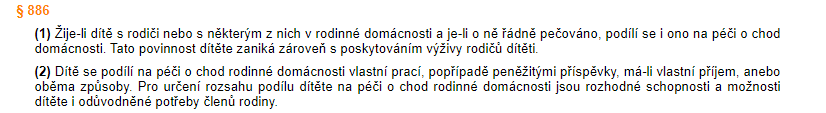 18
JUDr. Malachta - KOV
Vyživovací povinnost
může přejít na předky rodičů (je to vzájemné, subsidiarita)
sourozenci – nemají 
nevlastní rodič – nemá
19
JUDr. Malachta - KOV
Osvojení
20
JUDr. Malachta - KOV
Osvojení nezletilého nesvéprávného
statusová změna – „nová rodina“ a s tím související práva/povinnosti osvojitelského páru (rodičovská odpovědnost atd.)
pokud existuje blízký příbuzný, který je schopen/ochoten se o dítě starat a pečovat, tak se osvojení nepovolí
problém osvojení následně zrušit (viz dále)
dítě nad 12 let – souhlas
dítě pod 12 let – vyslechne se a zohlední se 
osvojitelé nesmí mít zisk
Vždy se zkoumá
nejlepší zájem 
dítěte
§ 794 a násl.
občanského zákoníku
21
JUDr. Malachta - KOV
Osvojení nezletilého nesvéprávného
dítě má právo znát svůj původ
do zahájení školní docházky – osvojitelé informují
nad 12 let – dítě může nahlížet do matriční knihy
po nabytí svéprávnosti – nahlížet do spisu o osvojení
osvojení úplné a jen manželům
individuální osvojení jen výjimečně
22
JUDr. Malachta - KOV
Co je potřeba
dítě (bez rodinného prostředí)
osvojitele (přiměřený věk, nesmí být příbuzný v přímé linii a sourozenec, osobní vlastnosti, zdravotní stav, majetkové, sociální poměry, skutečná vůle/důvody a motivy)
zásadně souhlas rodičů
nesmí rodič mladší 16 let, nelze plná moc
výjimky, kdy ne (zdravotní stav rodiče, trestněprávní postih, neznámý rodič, trvale neprojevuje zájem o dítě - zjevný)
otec po porodu, matka – 6 týdnů po porodu
lze odvolat do 3 měsíců
není zájem blízkého příbuzného
zásadně souhlas dítěte 
od 12 let
pod 12 let – dává dítě vyjádření (opatrovník pak souhlas)
nejlepší zájem dítěte (předchozí rodiče, věk atd.)
23
JUDr. Malachta - KOV
Dokončení osvojení
nutná předadopční péče – povinně
trvá po dobu dostatečnou pro přesvědčivé zjištění, že se mezi osvojitelem a dítětem vytvořil takový poměr, jaký je smyslem a cílem osvojení; tato péče neskončí dříve než uplynutím šesti měsíc
budoucí osvojitele – pečující osoby na svůj náklad 
rozhoduje se rozsudkem o osvojení – právní účinky
jako by se dítě narodilo osvojiteli 
dochází ke změně příjmení 
vznikají práva a povinnosti jako rodičům a dětem – vyživovací povinnost, rodičovská zodpovědnost
až je to vhodné, informovat o osvojení, max. se zahájením školní docházky
může být nařízení dohled OSPOD
zrušení – výjimečné, do 3 let od PM rozsudku o osvojení
vrací se vše do „původních kolejí“
24
JUDr. Malachta - KOV
K zamyšlení
Může si tedy osvojená osoba v budoucnu vzít například svou biologickou matku či sestru?
Můžete být osvojeni i Vy?





Co znamená osvojení obecně pro MŠ?
25
JUDr. Malachta - KOV
Sociálně-právní ochrana dětí. OSPOD.
26
JUDr. Malachta - KOV
Ochrana dítěte
zákon č. 359/1999 Sb., o sociálně-právní ochraně dětí
zásah státu do rodiny, která nezajišťuje nejlepší zájem dítěte či blaho/prospěch dítěte



základem by měla být preventivní činnost, příp. náprava
dítě = nezletilá osoba
přední hledisko: zájem a blaho dítěte, ochrana rodičovství a rodiny a vzájemné právo rodičů a dětí na rodičovskou výchovu a péči
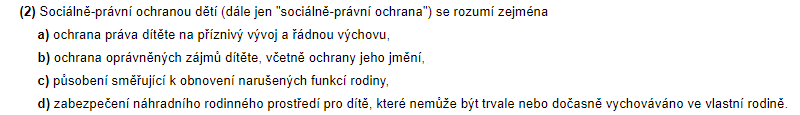 27
JUDr. Malachta - KOV
Kdo koho upozorňuje?
§ 7 zákona o sociálně-právní ochraně dětí
každý – právo upozornit na závadné chování dětí jejich rodiče
každý – právo upozornit OSPOD na porušení povinností nebo zneužití práv vyplývajících z rodičovské odpovědnosti, na skutečnost, že rodiče nemohou plnit povinnosti vyplývající z rodičovské odpovědnosti
může být relevantní pro pedagogy MŠ
dítě – může požádat OSPOD, ale i školy a školská zařízení o pomoc – a to i bez vědomí rodičů či odpovědných osob za výchovu (§ 8 zákona), možnost požádání rodičů (§ 9)
28
JUDr. Malachta - KOV
OSPOD
správní orgány – výkon státní správy (veřejné právo, správní řád)
a) krajské úřady,
b) obecní úřady obcí s rozšířenou působností,
c) obecní úřady a újezdní úřady; 
d) ministerstvo (= MPSV)
e) Úřad (= Úřad pro mezinárodněprávní ochranu dětí)
f) Úřad práce České republiky
zajišťují dále: obce a kraje v samostatné působnosti, komise pro SPOD, pověřené osoby (fyzické, právnické) MPSV
29
JUDr. Malachta - KOV
SPOD se zaměřuje na:
nezletilé, plně nesprávné děti na území ČR
výčet (demonstrativní) v § 6 zákona o SPOD – například:
děti, jejichž rodiče: zemřeli / neplní povinnosti plynoucí z rodičovské odpovědnosti / nevykonávají nebo zneužívají práva plynoucí z rodičovské odpovědnosti
děti svěřené do výchovy jiné osoby a tato osoba neplní povinnosti z toho vyplývající
děti, které vedou zahálčivý/nemravný život (zanedbávají školní docházku, požívají alkohol či návykové látky, prostituce, spáchaly trestný čin či čin, který by byl trestným činem, …)
děti, které opakovaně utíkají od rodičů / osob odpovědných za výchovu
děti, na kterých byl spáchán trestný čin
děti opakovaně umísťované do zařízení zajišťujících nepřetržitou péči o děti
děti, které jsou ohrožovány násilím mezi rodiči či osobami odpovědných za výchovu
děti, které jsou žadateli o udělení mezinárodní ochrany, azylanty
30
JUDr. Malachta - KOV
Opatření sociálně-právní ochrany
preventivní činnost OSPOD (§ 10)
vyhledávání děti uvedené na předchozím slide
působí na rodiče, aby plnili povinnosti vyplývající z rodičovské odpovědnosti
projednávají s rodiči odstranění nedostatků ve výchově dítěte
projednávají s dítětem nedostatky v jeho chování
sledování, zda je zamezováno v přístupu dětí do prostředí, které je z hlediska jejich vývoje a výchovy ohrožující
sledování nepříznivých vlivů působících na děti a zjišťování příčin jejich vzniku, činí opatření k omezení působení těchto vlivů
pravidelné vyhodnocování situace dítěte a jeho rodiny
zpracovává individuální plán ochrany dítěte – překrývá s poradenskou činností
pořádání případových konferencí pro řešení konkrétních situací ohrožených dětí – přizváni jsou mj. zástupci škol a školských zařízení (dále i § 14)
…..
31
JUDr. Malachta - KOV
§ 10/4 zákona o SPOD
školy a školská zařízení (mj.) – povinni oznámit obecnímu úřadu obce s rozšířenou působností skutečnosti, které nasvědčují tomu, že jde o děti uvedené o 2 slide dříve (§ 6 zákona), a to bez zbytečného odkladu poté, kdy se o takové skutečnosti dozví
32
JUDr. Malachta - KOV
Opatření sociálně-právní ochrany II
poradenská činnost OSPOD (§ 11)
pomáhá rodičům při řešení výchovných nebo jiných problémů souvisejících s péčí o dítě
poskytuje nebo zprostředkovává rodičům poradenství při výchově a vzdělávání dítěte a při péči o dítě zdravotně postižené
pořádá v rámci poradenské činnosti přednášky a kurzy 
poskytuje osobám vhodným stát se osvojiteli nebo pěstouny poradenskou pomoc
poskytuje pomoc při uplatňování nároku dítěte na výživné a při vymáhání plnění vyživovací povinnosti k dítěti
zajišťuje přípravu fyzických osob vhodných stát se osvojiteli nebo pěstouny k přijetí dítěte do rodiny a poskytuje těmto osobám poradenskou pomoc 
…
33
JUDr. Malachta - KOV
Opatření sociálně-právní ochrany III
výchovná opatření (§ 13) + § 924 občanského zákoníku!
rozhoduje OSPOD (obecní úřad s rozšířenou působností), pokud tak neučiní, tak soud (ruší orgán, který rozhodl)
Napomenutí (dítěte, rodiče, pečující osoby)
Dohled nad dítětem
provádí za součinnosti školy/OSPOD/dalších institucí 
Uložení omezení bránící škodlivým vlivům na jeho výchovu, zejména zákazem určitých činnost – dítěti, rodiči, pečující osobě
Uložení povinnosti využít odbornou poradenskou pomoc nebo uložit povinnost účastnit se prvního setkání se zapsaným mediátorem (jen v zákoně SPOD)
34
JUDr. Malachta - KOV
Opatření sociálně-právní ochrany IV
dočasné odejmutí dítěte z péče (§ 13a)
výchovná opatření nevedou k nápravě a vyžaduje to zájem dítěte
není možné zajistit dítěti potřebnou ochranu a pomoc jiným výchovným opatřením nebo opatřením SPO a zároveň není možné zajistit péči o dítě náhradní rodinnou péčí
rozhoduje soud – max. na 3 měsíce (středisko výchovné péče/zařízení pro děti vyžadující okamžitou pomoc/zařízení poskytovatele zdravotních služeb nebo v domově pro osoby se zdravotním postižením), výjimečné prodloužení na 6 měsíců
35
JUDr. Malachta - KOV
Opatření sociálně-právní ochrany V
návrh soudu (§ 14) – jen příklady, ne vše
rozhodnutí, zda je potřeba souhlasu rodiče k osvojení dítěte
omezení/zbavení rodičovské odpovědnosti či pozastavení jejího výkonu
nařízení/prodloužení/zrušení ústavní výchovy
svěření dítěte do pěstounské péče na přechodnou dobu a jeho zrušení
svěření dítěte do péče zařízení pro děti vyžadující okamžitou pomoc
nařízení výchovného opatření
zrušení pěstounské péče
odvolání poručníka
na vydání předběžného opatření (obecní úřad s rozšířenou působností, § 16) – zákon o zvláštních řízení soudních – povinný návrh a fakultativní – velmi krátké lhůty, ve kterých soud rozhoduje (do 24 hodin/do 48 hodin)
36
JUDr. Malachta - KOV
Ochranná opatření
dle zákona č. 218/2003 Sb., o odpovědnosti mládeže za protiprávní činy a o soudnictví ve věcech mládeže
Viz jiná přednáška
37
JUDr. Malachta - KOV
Školy a školská zařízení
viz předchozí slide
upozorňují OSPOD na porušení povinností nebo zneužití práv vyplývajících z rodičovské odpovědnosti, na skutečnost, že rodiče nemohou plnit povinnosti vyplývající z rodičovské odpovědnosti
povinny oznámit obecnímu úřadu obce s rozšířenou působností skutečnosti, které nasvědčují tomu, že jde o děti uvedené § 6 zákona, a to bez zbytečného odkladu poté, kdy se o takové skutečnosti dozví
dále:
OSPOD spolupracuje se školami (§ 32)
Komise pro SPOD (zvláštní orgán obce) – může přizvat zástupce školy k jednání (§ 38/5 c)
Poradní sbor (krajské úřady) – tvoří i zástupci škol (§ 38a/3)
zvláštní pravidla pro školská zařízení pro výkon ústavní výchovy (§ 42aa)
povinnost sdělit příslušné údaje (§ 53) – pokud nesdělíte – přestupek (§59b) – pokuta až 50 000 Kč, stejně tak při neoznámení skutečnosti, když se dozvíte o situaci dítěte podléhající tomuto zákonu (§ 59c)
38
JUDr. Malachta - KOV
Poručenství
39
JUDr. Malachta - KOV
Poručenství
§ 928 až 942 občanského zákoníku
pro nezletilé, plně nesprávné osoby (děti), kteří potřebují zákonného zástupce
jmenuje soud, pokud není žádný z rodičů, který má a vůči svému dítěti vykonává rodičovskou odpovědnost v plném rozsahu
vykonává rodičovskou zodpovědnost 
co to znamená pro MŠ: v zásadě to, jako by to byl rodič pro tyto účely
40
JUDr. Malachta - KOV
Kdy?
rodiče zemřou/prohlášení za mrtvého/nejsou známi (viz ony babyboxy)
zbavení či pozastavení výkonu rodičovské odpovědnosti rodičům
rodič není zletilý a plně svéprávný (má jen péči o dítě)
soudem omezena svéprávnost vč. zásahu do rod. odpovědnosti
rodiče dali souhlas k osvojení – pak po 3 měsících pozastaven výkon rod. odpovědnosti 
příp. varianty výše uvedeného
ani jeden z rodičů nemá rodičovskou odpovědnost (pokud jeden, poručník se nejmenuje)
41
JUDr. Malachta - KOV
Kdo?
fyzická osoba (§ 931)
ta, kterou naznačili rodiče (návrh je ale pro soud nezávazný, zájem dítěte)
osoby příbuzné nebo blízké dítěti
jiná vhodná osoba (např. zájemci o osvojení či pěstounské péče)
osoba může jmenování do funkce odmítnout – pak soud jmenuje jinou osobu
lze i manžele/nesezdaný pár – tedy 2 osoby
OSPOD (§ 929, 930)
výkon jako veřejný poručník, než se jmenuje poručník, který se ujme funkce, příp. pokud poručník zemře
nenajde-li se vhodná osoba – pak OSPOD
42
JUDr. Malachta - KOV
Poručník ale není rodič
všechny povinnosti a práva jako rodič, ale
není nositel rodičovské odpovědnosti, jen ji vykonává
nemá vyživovací povinnost (výjimka: příbuzní)
nemusí o dítě pečovat osobně (ústavní výchova, pěstounská péče, péče na přechodnou dobu atd.) – samozřejmě může – pak hmotné zabezpečení jako pěstoun (§ 939) 
sepisuje jmění dítěte po jmenování (§ 933)
běžné záležitosti – jedná poručník
nikoliv běžné – souhlas soudu (a to i otázka vzdělávání), pokud není souhlas soudu, k právnímu jednání se nepřihlíží 
informuje soud - zprávy o osobě dítěte a o jeho vývoji a předkládá účty ze správy jeho jmění
43
JUDr. Malachta - KOV
Zánik
analogicky k tomu, kdy vzniká (rodičům či jednomu z nich je navrácen výkon rodičovské odpovědnost, nebo je obnovena)
nezletilý rodič – dosáhne 18 let, uzavře manželství, je mu přiznána svéprávnost (obojí od 16 let), navrácena plná svéprávnost
u nalezenců – určení mateřství/otcovství
poručenec – dosáhne 18 let, uzavře manželství/přiznána svéprávnost (obojí od 16 let), bude osvojen či zemře
poručník – smrt, zproštěn na jeho návrh, odvolán – soud pak jmenuje nového
44
JUDr. Malachta - KOV
Který soud?
řízení ve věcech péče soudu o nezletilé dle zákona o zvláštních řízení soudních
obecný soud nezletilého dítěte
45
JUDr. Malachta - KOV
Brainstorming
Co to znamená pro MŠ?
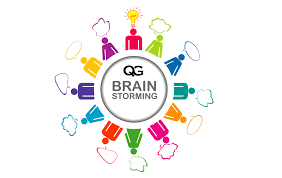 46
JUDr. Malachta - KOV
Opatrovnictví
47
JUDr. Malachta - KOV
Opatrovnictví
§ 943 až 952 občanského zákoníku
základní rozdíl od poručníka: nevykonává celou rodičovskou odpovědnost, ale jen část určenou soudem
jen některá práva a povinnosti místo rodičů (určuje soud), určuje se i doba
netýká se jen dětí (nezletilé, plně nesvéprávné osoby), ale i dalších
48
JUDr. Malachta - KOV
Kdy a kdo?
KDY
hrozí-li střet zájmů dítěte na straně jedné a jiné osoby na straně druhé
nehájí-li zákonný zástupce dostatečně zájmy dítěte
je-li toho v zájmu dítěte zapotřebí z jiného důvodu
stanoví-li tak zákon 
typicky soudní řízení (o osvojení, svěření péče do dítě atd.)
KDO
fyzická osoba po souhlasu s převzetím funkce
OSPOD
zánik: smrt dítěte/opatrovníka; opatrovník pro řízení – ukončením/právní mocí; pokud už netrvá překážka, pro kterou byl jmenován
49
JUDr. Malachta - KOV
Opatrovník
kolizní 
hrozí střet zájmů
řízení péče soudu o nezletilé, o osvojení, o určení/popření otcovství, o pozůstalosti
nečinní rodiče
řada důvodů, nevyřizují například školní záležitosti (nezájem, neznalost), dlouhodobá nemoc 
tam, kde je omezena rodičovská odpovědnost
soud stanoví rozsah práv a povinností
pro správu jmění dítěte
soud stanoví rozsah jmění, které opatrovník bude spravovat + způsob spravování
další případy
50
JUDr. Malachta - KOV
Brainstorming
Co to znamená pro MŠ?
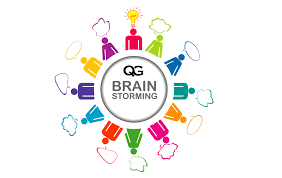 51
JUDr. Malachta - KOV
Svěření dítěte do péče jiné osoby
52
JUDr. Malachta - KOV
Svěřenectví
jedna z forem náhradní rodinné péče (2 – pěstounská péče, 3 – poručenství)
dočasná péče
rodiče nemohou o dítě pečovat, ale mají rodičovskou odpovědnost; nebo nelze svěřit rodičům při rozhodování o rozvodu; poručník nemůže pečovat (nemusí)
soud péče o nezletilé rozhoduje
53
JUDr. Malachta - KOV
Svěřenectví
pečující osoba – osoba příbuzná či dítěti blízká (pokud je to v zájmu dítěte), záruka řádné výchovy péče
povinnosti a práva vymezuje soud (opět může mít vliv na povinnosti a práva související s MŠ – péče, zastupování), jinak péče, zástup v běžných záležitostech
rodiče – nosí a vykonávají rodičovskou odpovědnost právně, ale fakticky omezeno – př. dlouhodobě nemocní; mají právo na styk s dítětem a platí výživné k rukám pečující osoby
zánik – dítě 18 let (plně svéprávné), smrt, rozhodnutí soudu
54
JUDr. Malachta - KOV
Brainstorming
Co to znamená pro MŠ?
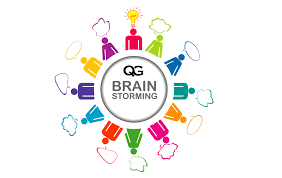 55
JUDr. Malachta - KOV
Pěstounská péče
56
JUDr. Malachta - KOV
Pěstounství
§ 958 až 970 občanského zákoníku
dočasná péče (ale krátko/středně/dlouhodobá)
nemůže-li o dítě osobně pečovat žádný z rodičů ani poručník, může soud svěřit dítě do osobní péče pěstounovi
příbuzná či blízká osoba (zájem dítěte), pokud ne, tak cizí (evidence u obce s rozšířenou působností, zprostředkování – krajský úřad); záruka řádné péče
manželé společně (ale ne reg. partneři – jeden z nich ano)
soud péče o nezletilé rozhoduje
může být předpěstounská péče
uzavírá se dohoda mezi pěstounem a obecním úřadem s rozšířenou působností
57
JUDr. Malachta - KOV
Pěstounství
pěstoun – osobní péče, přiměřený výkon práv a povinností rodičů, rozhoduje o běžných záležitostech dítěte (zastupuje, spravuje jmění), informuje rodiče o podstatných záležitostech, udržuje sounáležitost dítěte s rodiči a dalšími příbuznými (styk, rozvíjení rodinného pouta); má nárok na dávky
rodiče – mohou chtít dítě zpět do péče, právo na styk s dítětem, vyživovací povinnost, podstatné záležitosti dítěte (pokud spor, lze podat návrh k soudu) 
dítě – podílí se na domácnosti, může si volit např. školu, povolání (pokud spor – návrh k soudu)
zánik – obdobně, jako jsme už viděli (smrt osoby, zletilost/plná svéprávnost, rozhodnutí soudu, rozvod pěstounů, pěstují-li společně)
58
JUDr. Malachta - KOV
Brainstorming
Co to znamená pro MŠ?
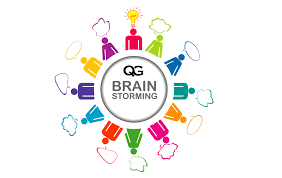 59
JUDr. Malachta - KOV
Ústavní výchova
60
JUDr. Malachta - KOV
Ústavní výchova
§ 971 až 975 občanského zákoníku
dočasné opatření, kdy je dítě odejmuto z rodiny na základě soudního rozhodnutí
„ultima ratio“ – pokud nelze využít žádný mírnější prostředek
max. na 3 roky, lze prodloužit opakovaně vždy o max. 3 roky po přezkumu – soud péče o nezletilé
tam, kde je vážně ohrožena/narušena výchova dítěte (tělesný, rozumový, duševní stav, řádný vývoj) – rozpor se zájmem dítěte
tam, kde z vážných důvodů nemohou rodiče výchovu zabezpečit
jen nedostatečné bytové či majetkové poměry nejsou důvodem samy o sobě
61
JUDr. Malachta - KOV
Ústavní výchova
KDE
dětské zdravotnické obory (0-3 roky)
školská zařízení (3-18/19 let) – diagnostický ústav, dětský domov, výchovný ústav – z důležitých důvodů může soud prodloužit o rok po dosažení zletilosti (§ 974)
zařízení sociálních služeb (př. tělesně/mentálně postižené děti)
zařízení pro děti vyžadující okamžitou pomoc – max. na 6 měsíců
soud označuje v rozhodnutí (zájem dítěte, vyjádření OSPOD) + tak, aby byl co nejblíže rodičům/osobám blízkým + stanoví výši výživného rodičům
ZÁNIK
pominou-li důvody ustavení – neprodleně soud zruší
zletilost/plná svéprávnost
osvojením či jiná péče – svěřenectví, poručenství, pěstounská péče – přezkum každého půl roku, zda k tomuto nelze přistoupit
62
JUDr. Malachta - KOV
Brainstorming
Co to znamená pro MŠ?
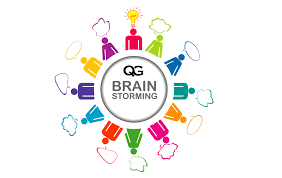 63
JUDr. Malachta - KOV
DĚKUJI ZA POZORNOST
64
JUDr. Malachta - KOV